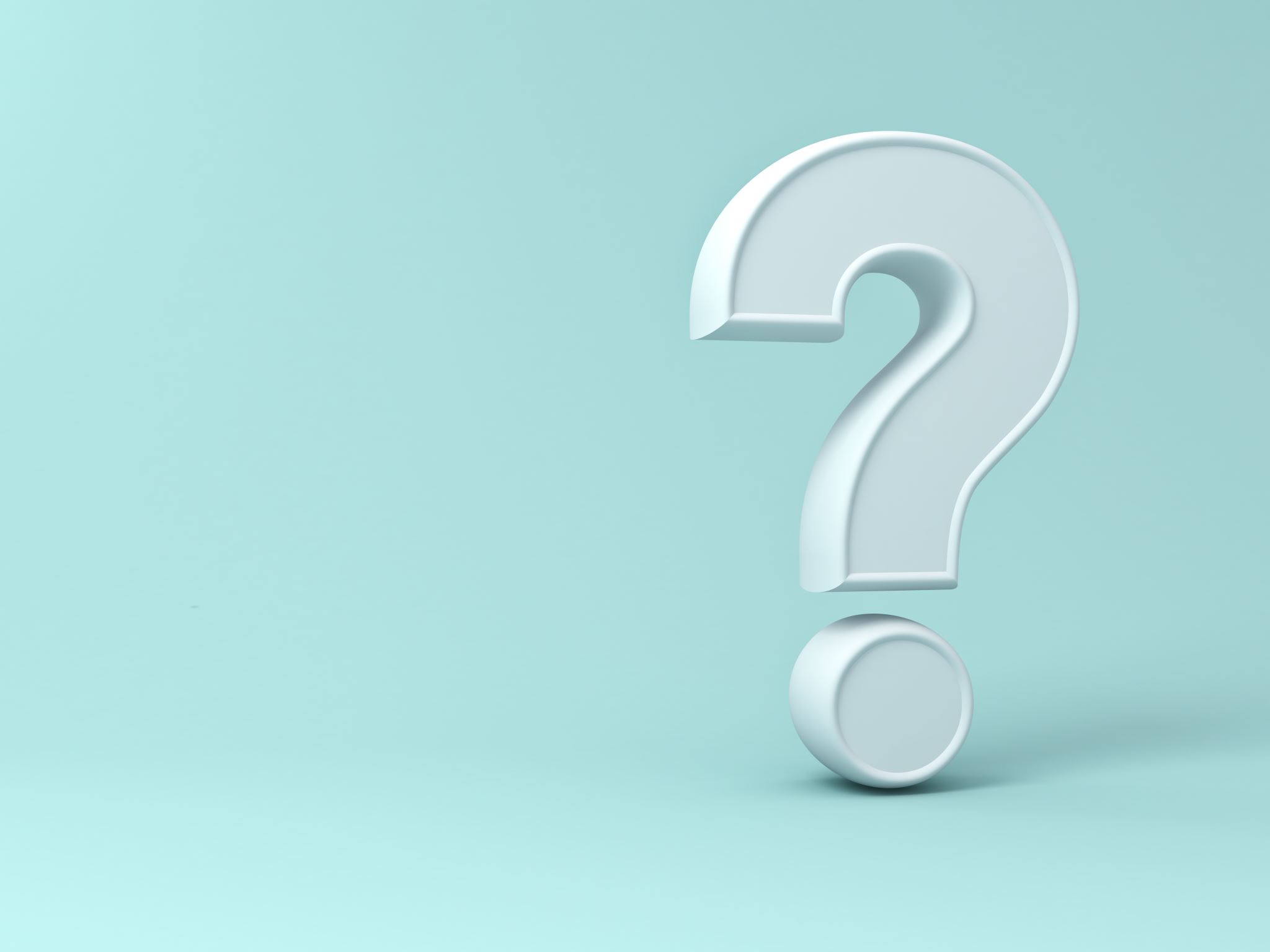 Voedselveilige quiz
Welke situatie zorgt wellicht voor besmettingen?
A
B
C
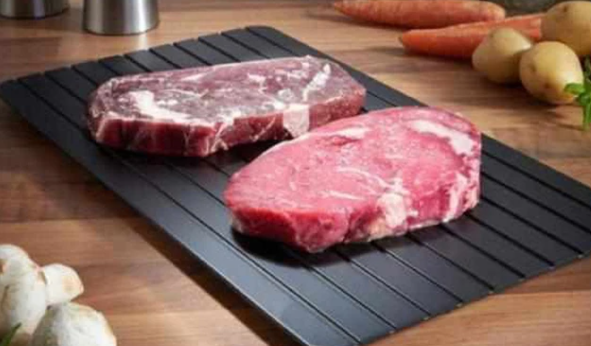 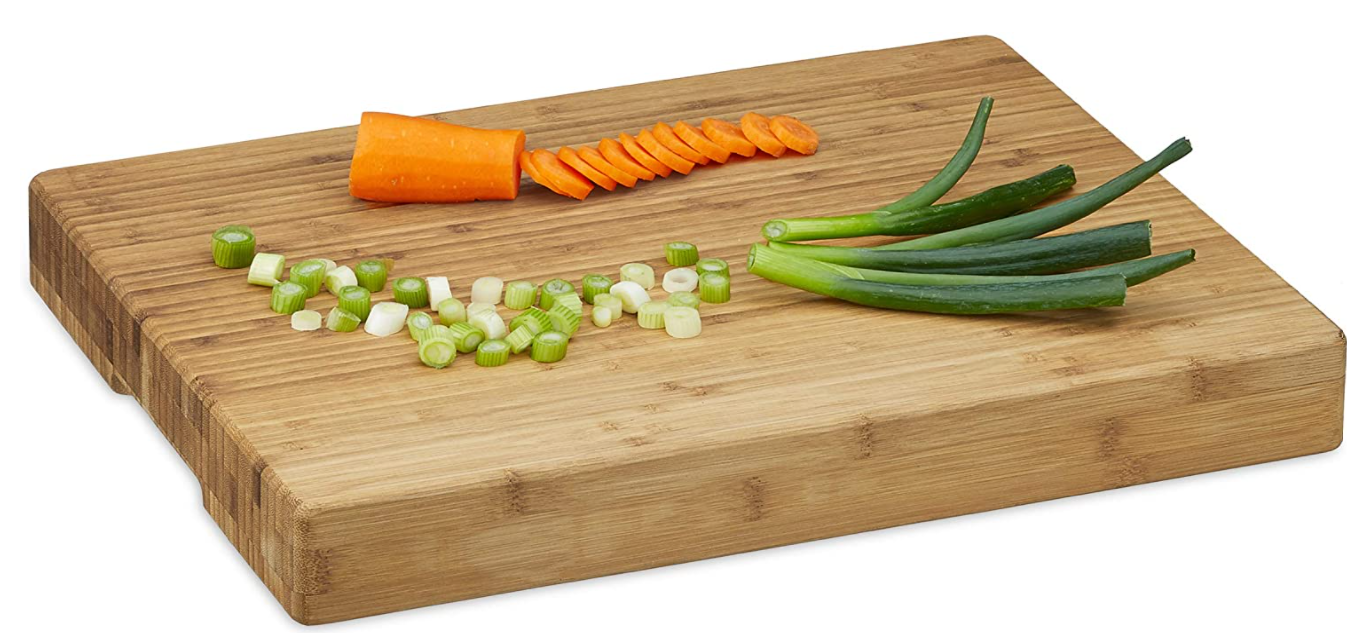 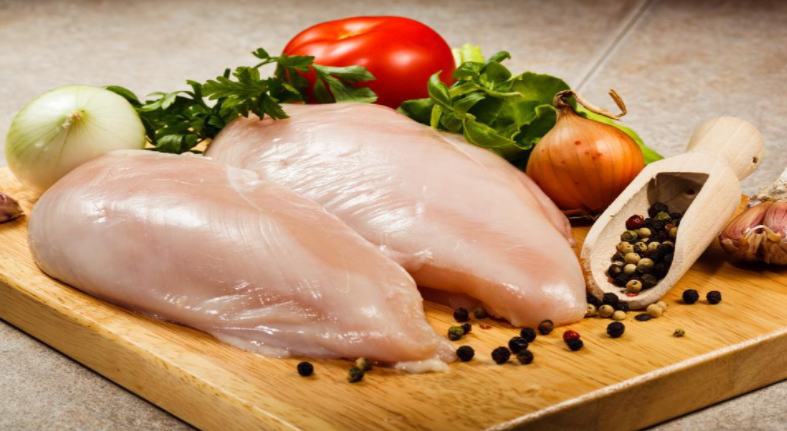 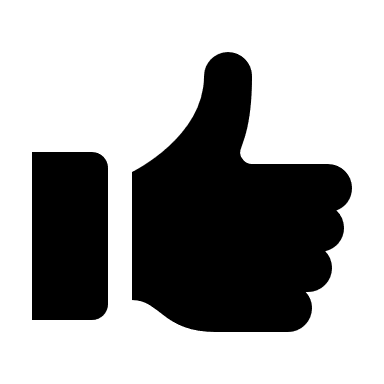 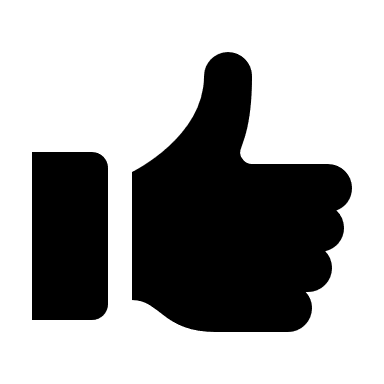 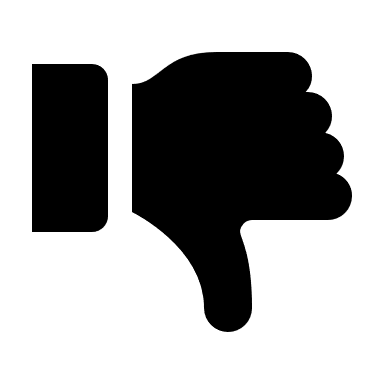 Waarom is het belangrijk om je nagels te knippen?
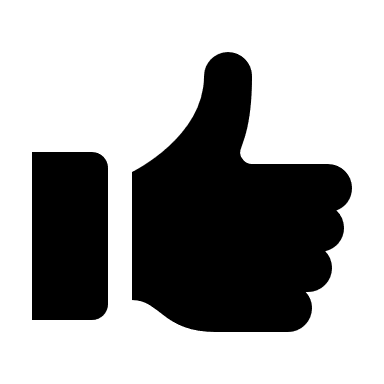 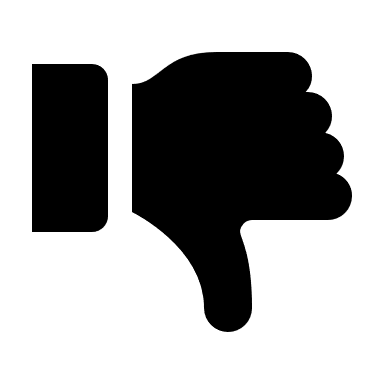 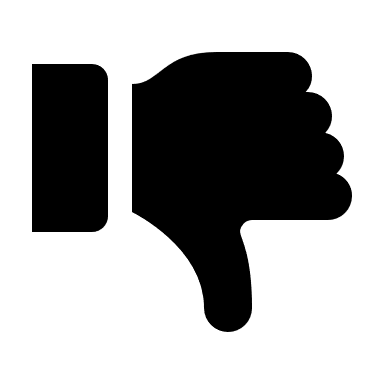 Welke oven zorgt voor de minste kans op de groei van bacteriën?
A
C
B
50°
30°
60°
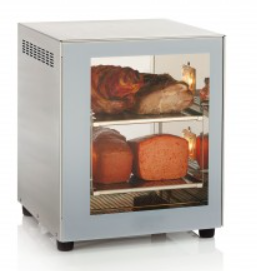 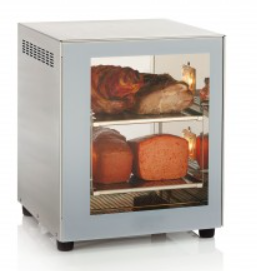 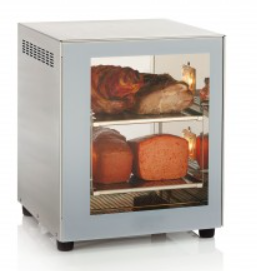 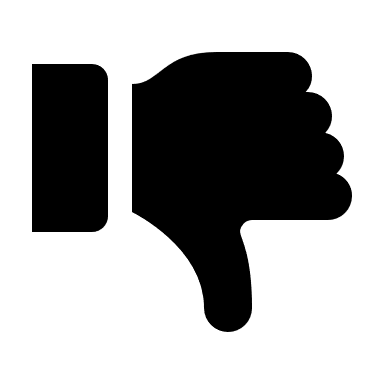 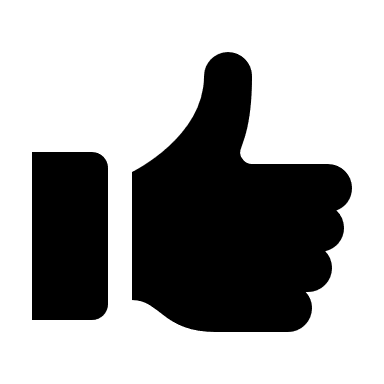 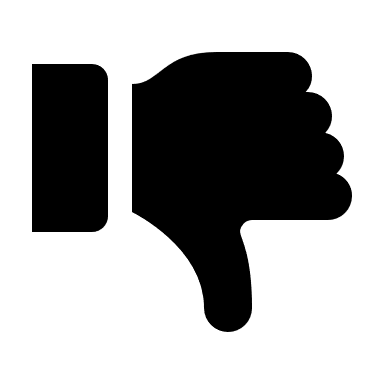 Handen was je omdat
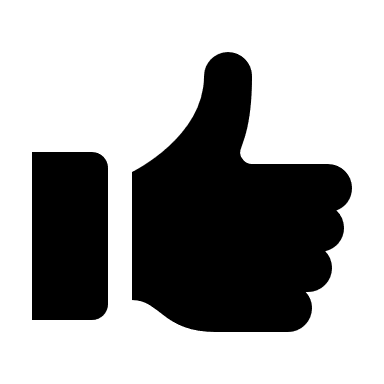 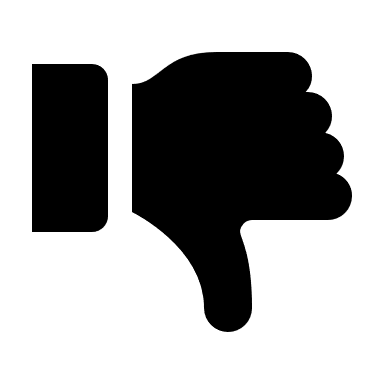 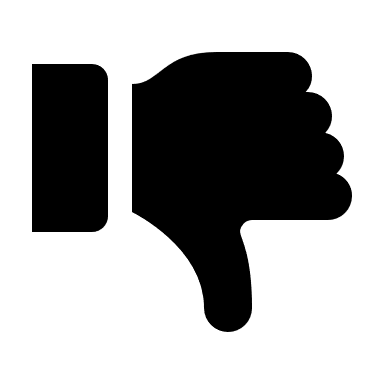 Wat kan je doen om besmettingen te voorkomen?
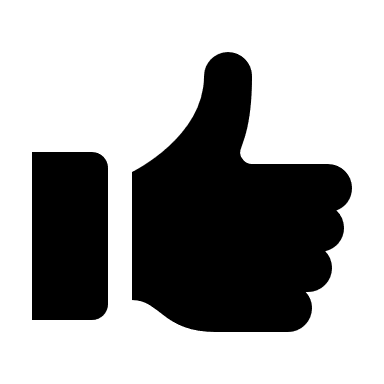 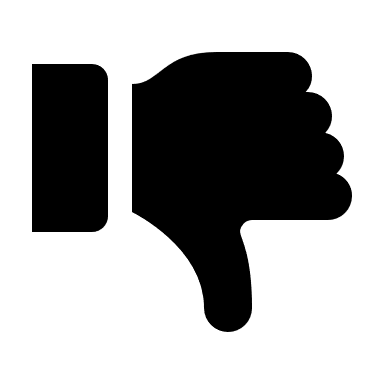 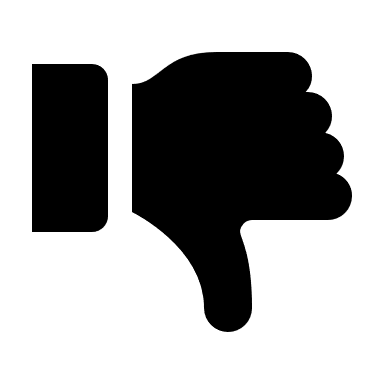 Welke koelcel geeft de juiste temperatuur?
A
C
B
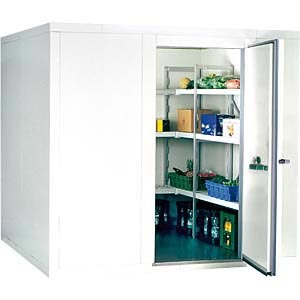 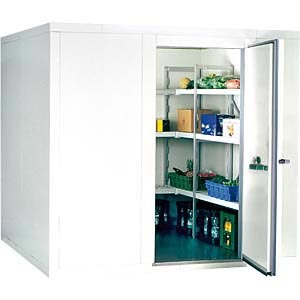 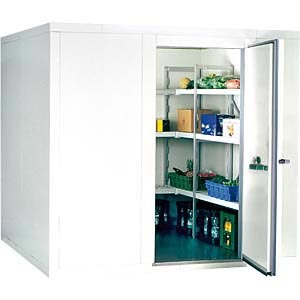 6 °
8 °
4 °
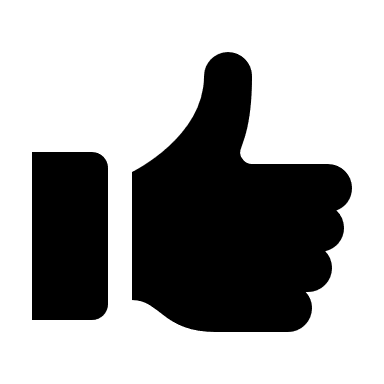 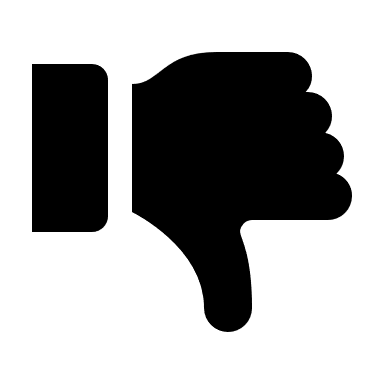 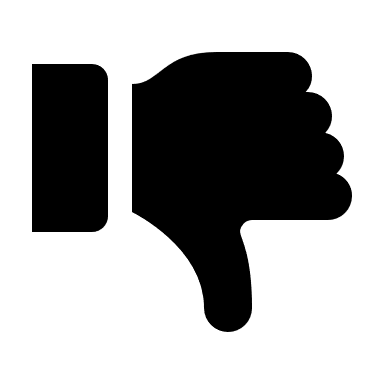 Wat moet zeker dagelijks gepoetst worden om besmettingen tegen te gaan?
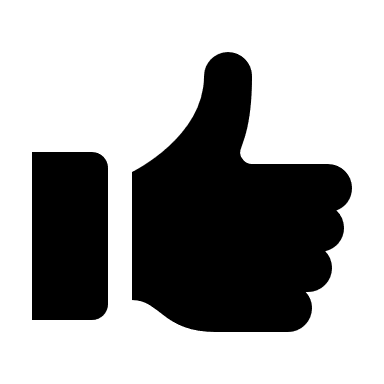 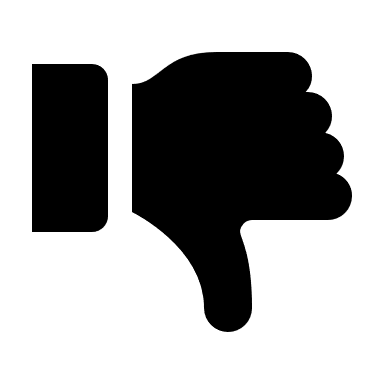 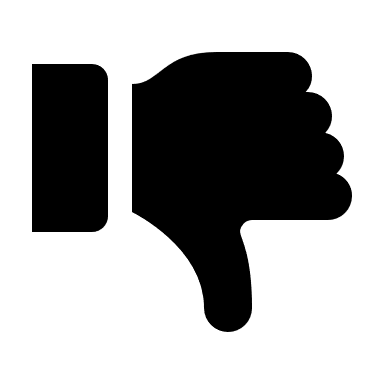 Wie met voeding werkt checkt 3 dingen:
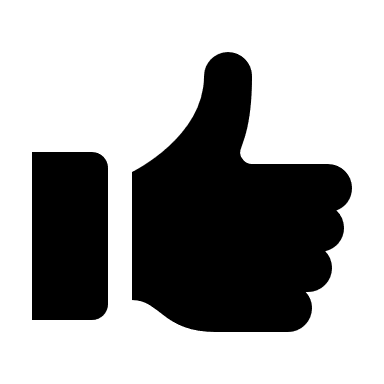 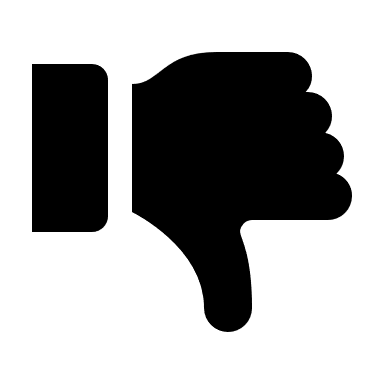 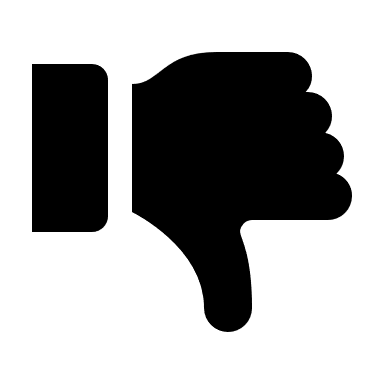 Hoe kan je vermijden dat mensen ziek worden van het voedsel dat we aanbieden?
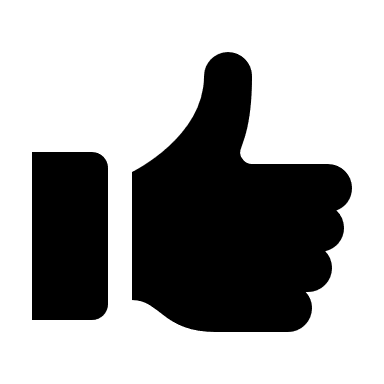 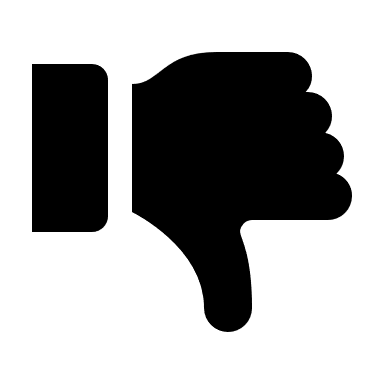 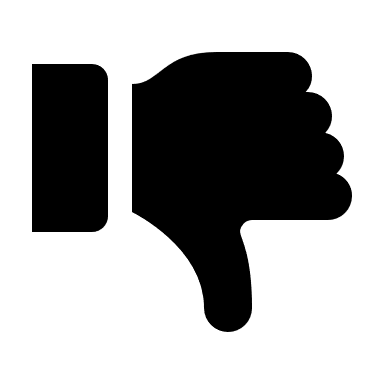 Wat moet er minimaal gebeuren als je voeding invriest om besmettingen te vermijden?
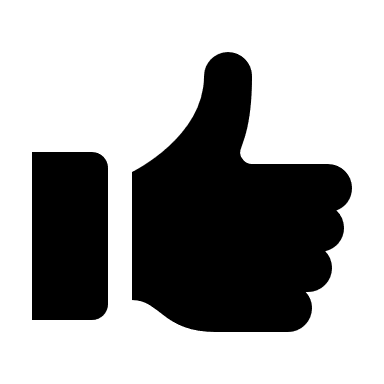 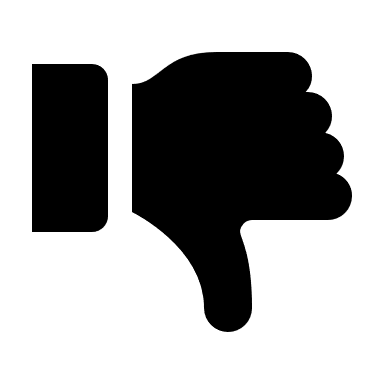 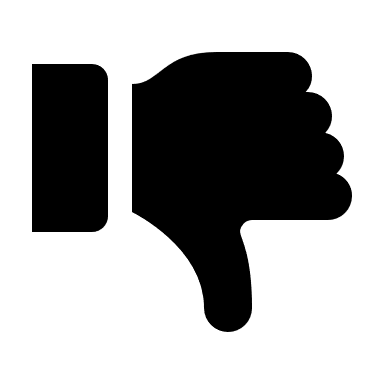